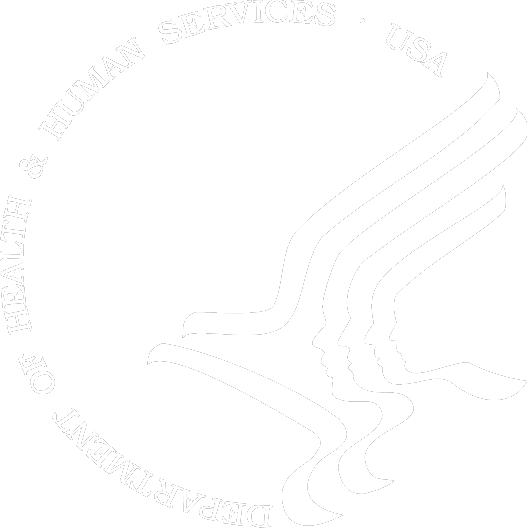 U.S. DEPARTMENT OF HEALTH AND HUMAN SERVICES
Centers for Disease Control and Prevention
National Center for Health Statistics
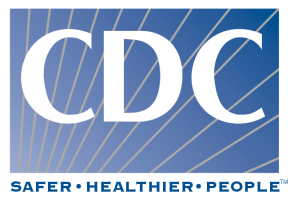 Working with injury data
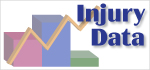 Margaret Warner, PhDOffice of Analysis and Epidemiology

National Conference on Health Statistics
Washington, DC August 2010
Introduction
Overview of Working with Injury Data session

Injury-related NCHS publications

Injury Data and Resources website
Session Overview
Comparisons of injury estimates from a 
population-based survey and provider based surveys
Li Hui Chen MS PhD, Office of Analysis and Epidemiology, NCHS
 
Comparing state and national injury statistics: 
Examples from Colorado 
Holly Hedegaard MD MSPH, Colorado Department of Public Health and Environment
 
International injury comparisons 
using ICE developed injury indicators
Margaret Warner PhD, Office of Analysis and Epidemiology, NCHS
 
Utilizing severity to interpret changing trends 
of hospitalized injury rates
Claudia A. Steiner MD, MPH, AHRQ
 
Identifying Accidental Passenger Vehicle Non-transport Incidents 
in the NVSS  
Seymour D. Stern, National Center for Statistics and Analysis, NHTSA
Injury-related NCHS publications
Annual NCHS publications
Special reports
NCHS Data Brief
Series reports
Fact sheets
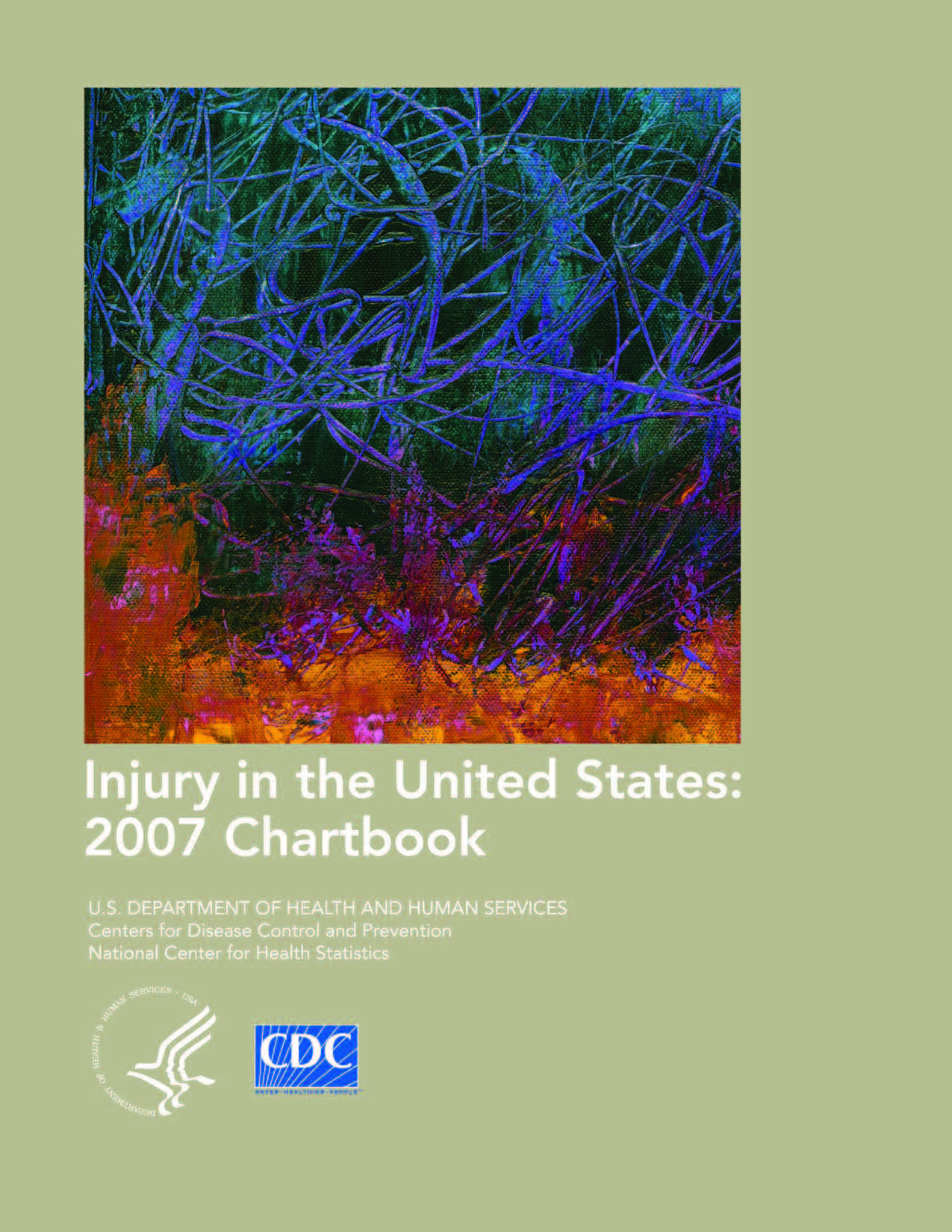 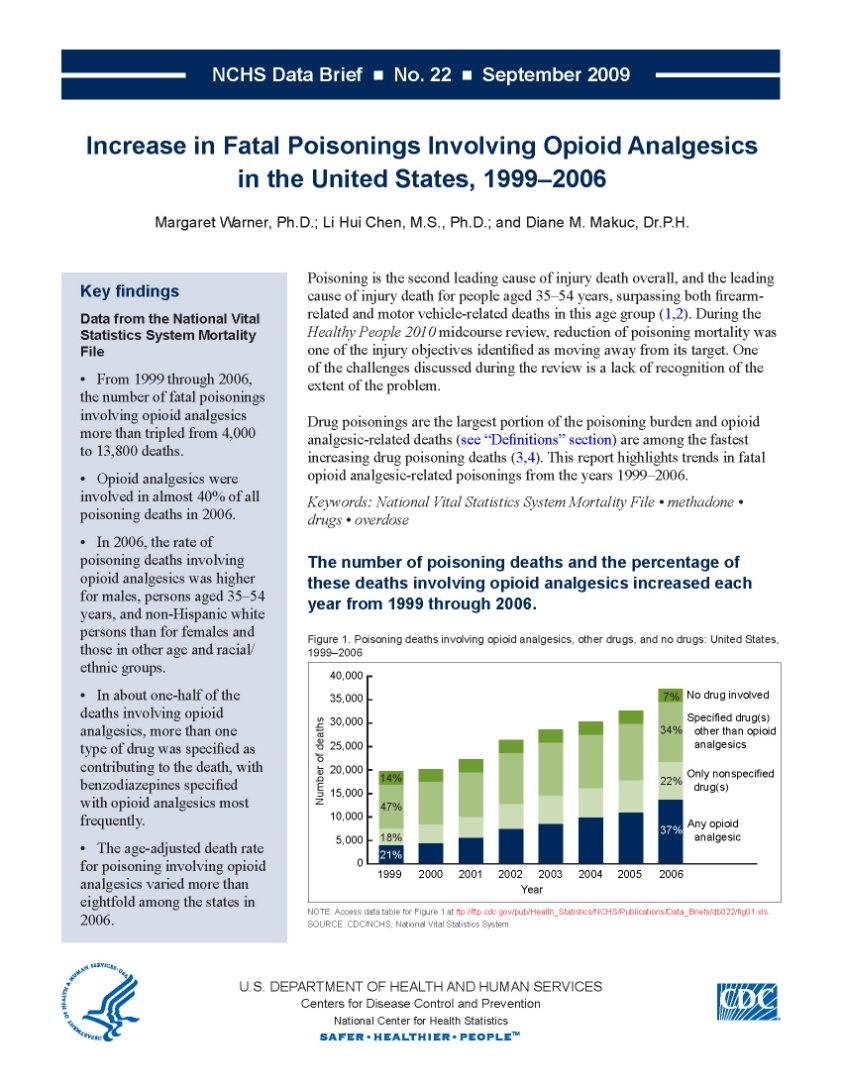 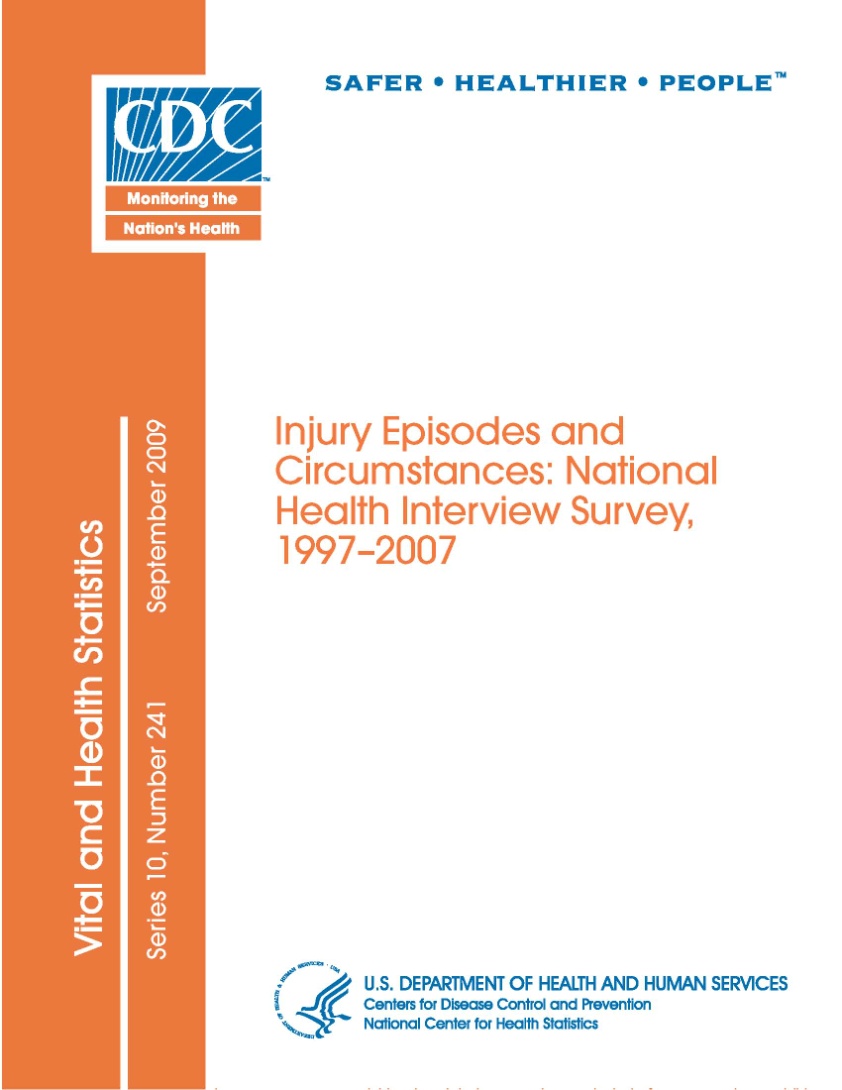 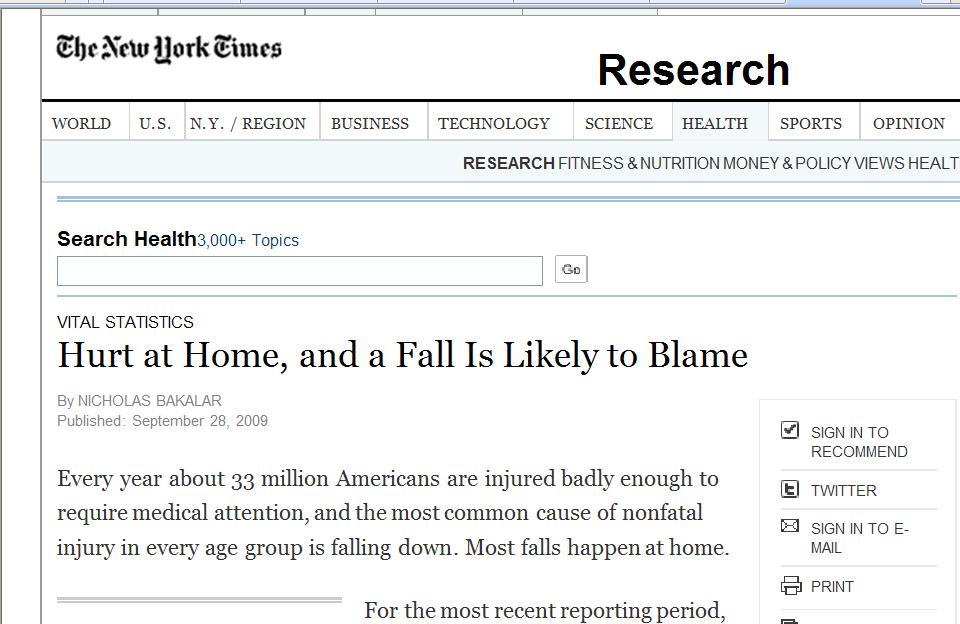 On the web
On-line tools to access NCHS injury data

Injury Data and Resources Website
NCHS Databases
ICE on Injury Statistics
Tools and Frameworks
Data Access and Resources
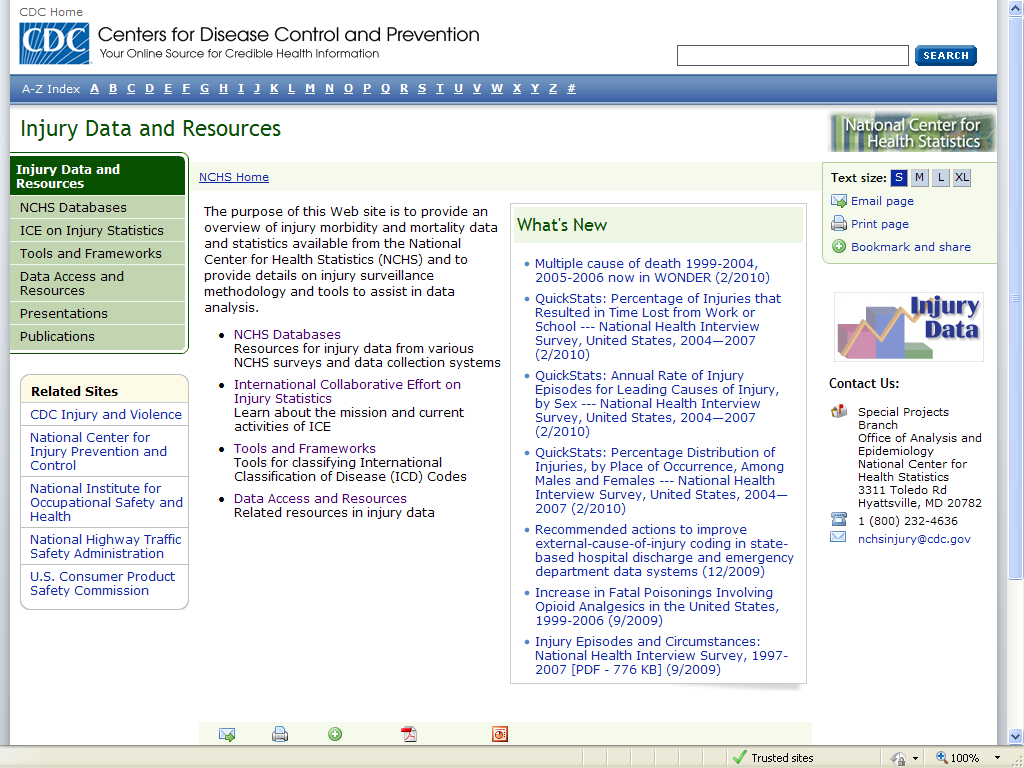 http://www.CDC.gov/NCHS/injury.htm
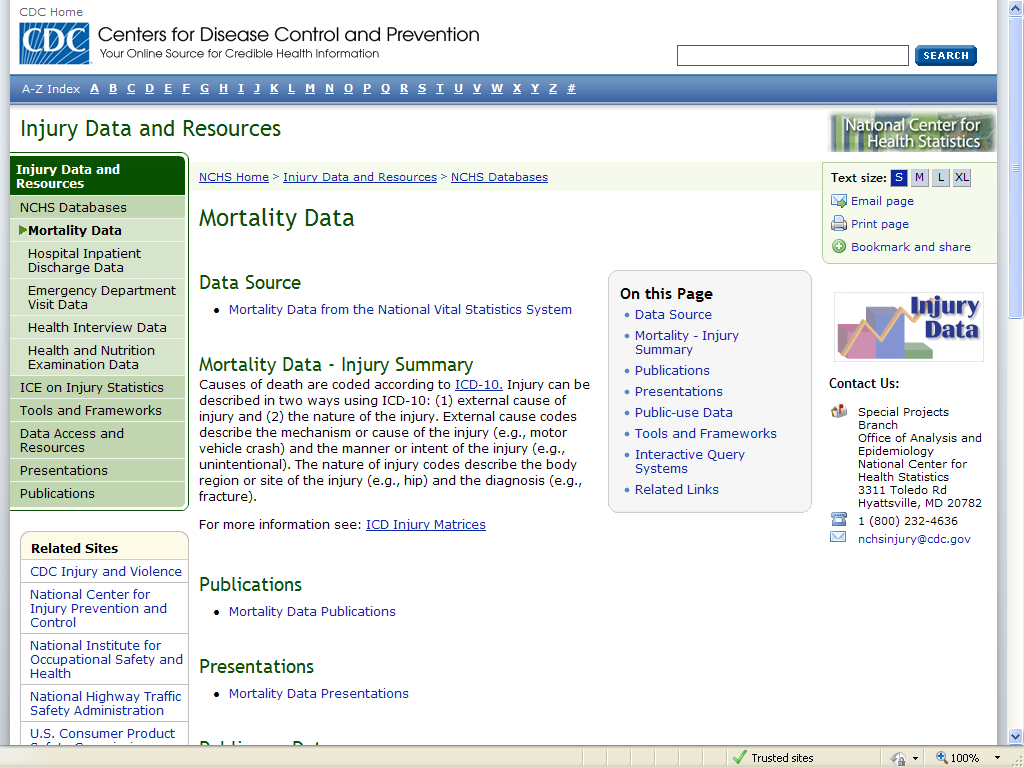 Similar pages for …
National Hospital Discharge Survey
National Hospital Ambulatory Medical Care Survey
National Health Interview Survey
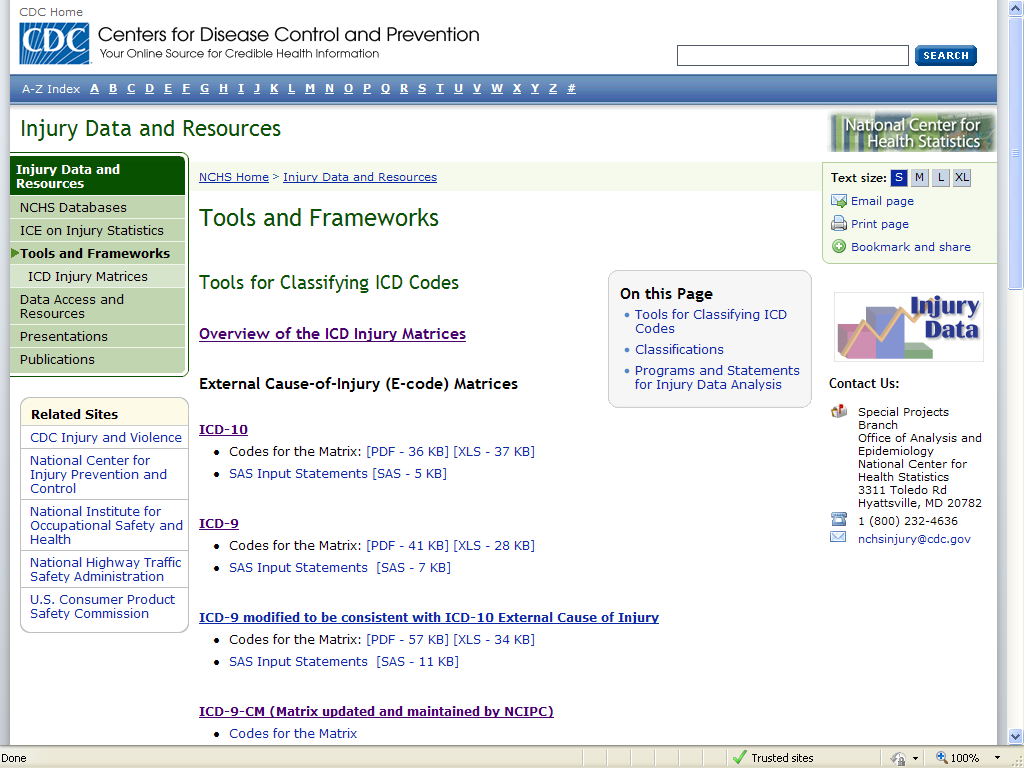 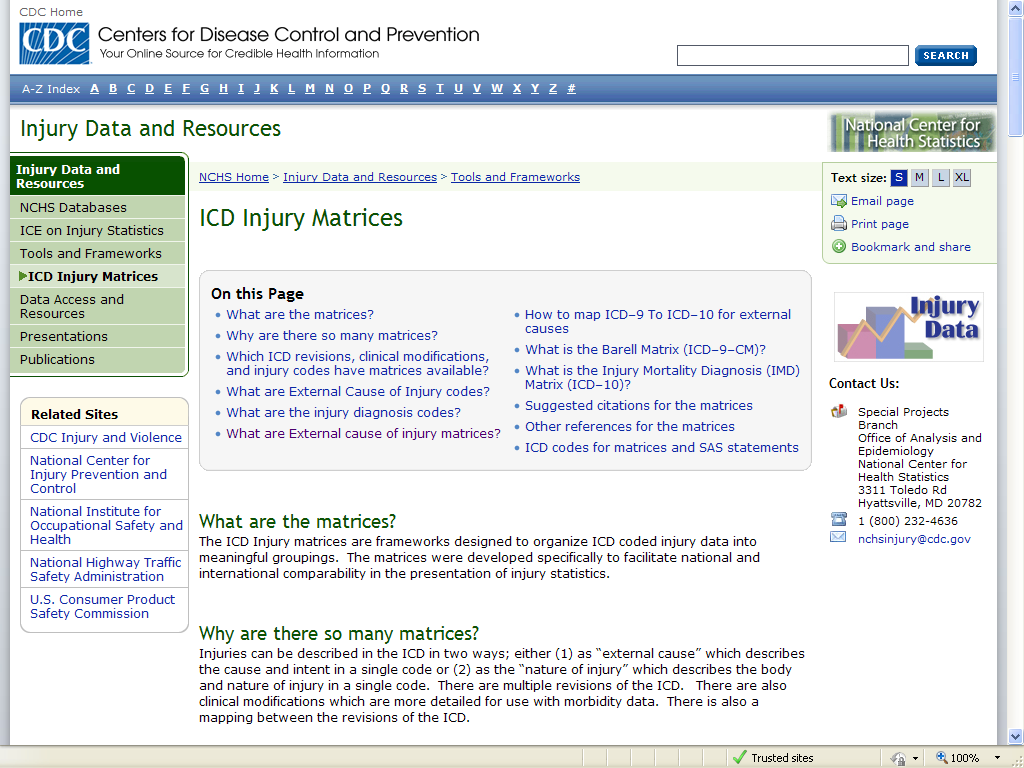 ICD Injury matrices
External cause matrix categorizes ICD codes by cause & intent.   
Nature of injury matrix categorizes ICD codes by nature & body region.
For codes and SAS programs see  http://www.cdc.gov/nchs/injury/injury_tools.htm
For more information, see: www.cdc.gov/nchs/injury.htm
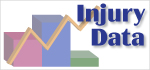